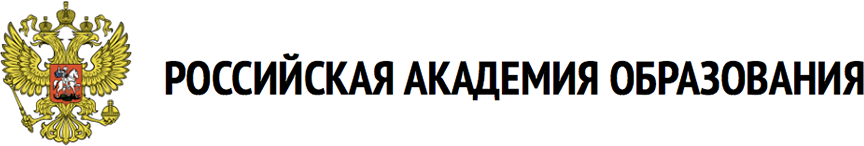 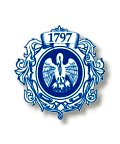 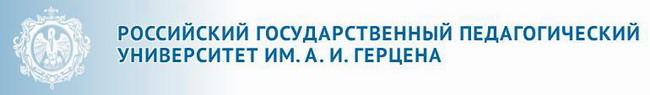 Научный семинар Северо-Западного регионального научного центра РАО
«Современные проблемы взаимосвязи дидактики 
и методики обучения»
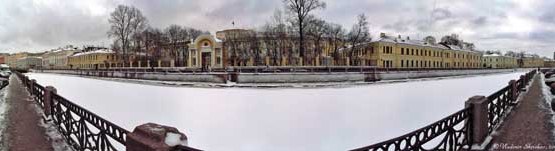 РОССИЙСКИЙ ГОСУДАРСТВЕННЫЙ ПЕДАГОГИЧЕСКИЙ УНИВЕРСИТЕТ ИМ. А. И. ГЕЦЕНА
18 февраля 2018 года
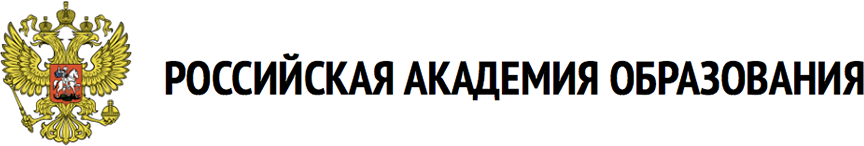 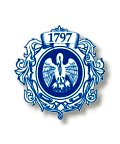 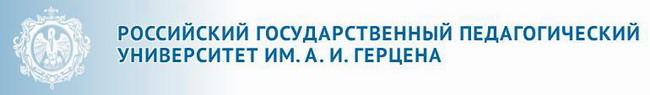 Взаимосвязь методик обучения на основе коммуникативного подхода

                                                                                    Трубицина О.И., зав. кафедрой методики                обучения иностранным языкам
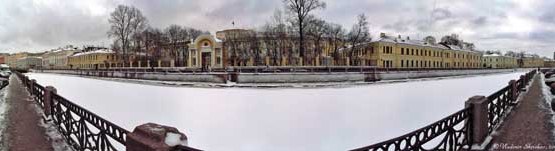 РОССИЙСКИЙ ГОСУДАРСТВЕННЫЙ ПЕДАГОГИЧЕСКИЙ УНИВЕРСИТЕТ ИМ. А. И. ГЕЦЕНА
18 февраля 2018 года
С помощью чего обучать?
Как обучать?
Чему обучать?
Для чего обучать?
Дидактика –теоретическая основа предметных методик
Методика для
предлподадлявдлаия 
и технология
Научный семинар Северо-Западного регионального научного центра РАО«Современные проблемы взаимосвязи дидактики и методики обучения»РГПУ им. А. И. Герцена, г. Санкт-Петербург, 18 февраля
Общение – субъект-субъектное взаимодействие, в котором  выделяют:
Коммуникативная сторона общения
Интерактивная сторона общения
Перцептивная сторона общения
Научный семинар Северо-Западного регионального научного центра РАО«Современные проблемы взаимосвязи дидактики и методики обучения»РГПУ им. А. И. Герцена, г. Санкт-Петербург, 18 февраля
Общение многофункционально
оо
функции
Информационно-коммуникативная
 
     Регуляционно-           коммуникативная 

Аффективно-коммуникативная
Социализации

Аксиологическая

Расширение тезауруса

Прагматическая
Научный семинар Северо-Западного регионального научного центра РАО«Современные проблемы взаимосвязи дидактики и методики обучения»РГПУ им. А. И. Герцена, г. Санкт-Петербург, 18 февраля
ус
уу
коммуникативное
 взаимодействие
обучающийся
моделирование               ситуаций
Коммуникативный  подход реализует основные требования к современному образовательному процессу
мотивированность учебно-познавательной деятельности
Усвоение учебного материала
учет индивидуальных особенностей
Научный семинар Северо-Западного регионального научного центра РАО«Современные проблемы взаимосвязи дидактики и методики обучения»РГПУ им. А. И. Герцена, г. Санкт-Петербург, 18 февраля
ус
уу
обучающийся
речемыслительная                      активность
Коммуникативный  подход реализует основные требования к современному образовательному процессу
эвристичность организации учебного материала и процесса его усвоения
выбор стратегий собственных действий
личностный смысл           участия в образовательном      процессе
использование   групповых    и  коллективных  форм
Научный семинар Северо-Западного регионального научного центра РАО«Современные проблемы взаимосвязи дидактики и методики обучения»РГПУ им. А. И. Герцена, г. Санкт-Петербург, 18 февраля
уу
обучающийся
Коммуникативный  подход реализует основные требования к современному образовательному процессу
привлечение           знаний,             опыта                 из различных 
             областей
вариативность      компонентов образовательного процесса
обучение в сотрудничестве
Научный семинар Северо-Западного регионального научного центра РАО«Современные проблемы взаимосвязи дидактики и методики обучения»РГПУ им. А. И. Герцена, г. Санкт-Петербург, 18 февраля
1
2
3
Языковое/
Речевое 

становление
Личностное 

становление
Интеллектуальное

становление
Коммуникативный подход способствует
Научный семинар Северо-Западного регионального научного центра РАО«Современные проблемы взаимосвязи дидактики и методики обучения»РГПУ им. А. И. Герцена, г. Санкт-Петербург, 18 февраля
Спасибо за внимание!
Научный семинар Северо-Западного регионального научного центра РАО«Современные проблемы взаимосвязи дидактики и методики обучения»РГПУ им. А. И. Герцена, г. Санкт-Петербург, 18 февраля